GPU Architectures A CPU Perspective
Derek Hower          AMD Research         5/21/2013
Goals
Data Parallelism: What is it, and how to exploit it?
Workload characteristics
Execution Models / GPU Architectures
MIMD (SPMD), SIMD, SIMT
GPU Programming Models 
Terminology translations: CPU   AMD GPU  Nvidia GPU
Intro to OpenCL
Modern GPU Microarchitectures
i.e., programmable GPU pipelines, not their fixed-function predecessors
Advanced Topics: (Time permitting)
The Limits of GPUs: What they can and cannot do
The Future of GPUs: Where do we go from here?
GPU Architectures: A CPU Perspective
2
Data Parallel Execution on GPUs
Data Parallelism, Programming Models, SIMT
GPU Architectures: A CPU Perspective
3
Graphics Workloads
Streaming computation
GPU
GPU Architectures: A CPU Perspective
4
Graphics Workloads
Streaming computation on pixels
GPU
GPU Architectures: A CPU Perspective
5
Graphics Workloads
Identical, Streaming computation on pixels
GPU
GPU Architectures: A CPU Perspective
6
Graphics Workloads
Identical, Independent, Streaming computation on pixels
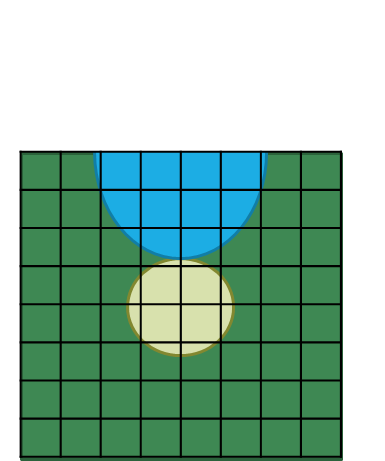 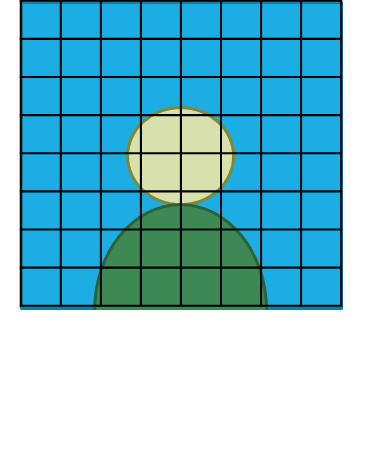 GPU
GPU Architectures: A CPU Perspective
7
Architecture Spelling Bee
P-A-R-A-L-L-E-L
Spell ‘Independent’
GPU Architectures: A CPU Perspective
8
Generalize: Data Parallel Workloads
Identical, Independent computation on multiple data inputs
0,7
7,0
1,7
6,0
2,7
5,0
3,7
4,0
GPU Architectures: A CPU Perspective
9
Naïve Approach
Split independent work over multiple processors
CPU0
0,7
7,0
CPU1
1,7
6,0
CPU2
2,7
5,0
CPU3
3,7
4,0
GPU Architectures: A CPU Perspective
10
Data Parallelism: A MIMD Approach
Multiple Instruction Multiple Data
Split independent work over multiple processors
CPU0
CPU1
CPU2
CPU3
0,7
Fetch
Fetch
Fetch
Fetch
Decode
Decode
Decode
Decode
Execute
Execute
Execute
Execute
Memory
Memory
Memory
Memory
Writeback
Writeback
Writeback
Writeback
7,0
1,7
6,0
2,7
5,0
3,7
4,0
GPU Architectures: A CPU Perspective
11
Data Parallelism: A MIMD Approach
Multiple Instruction Multiple Data
Split independent work over multiple processors
CPU0
CPU1
CPU2
CPU3
0,7
Fetch
Fetch
Fetch
Fetch
Decode
Decode
Decode
Decode
Execute
Execute
Execute
Execute
Memory
Memory
Memory
Memory
Writeback
Writeback
Writeback
Writeback
7,0
When work is identical (same program):
 
Single Program Multiple Data (SPMD)
(Subcategory of MIMD)
1,7
6,0
2,7
5,0
3,7
4,0
GPU Architectures: A CPU Perspective
12
Data Parallelism: An SPMD Approach
Single Program Multiple Data
Split identical, independent work over multiple processors
CPU0
CPU1
CPU2
CPU3
0,7
Fetch
Fetch
Fetch
Fetch
Decode
Decode
Decode
Decode
Execute
Execute
Execute
Execute
Memory
Memory
Memory
Memory
Writeback
Writeback
Writeback
Writeback
7,0
1,7
6,0
2,7
5,0
3,7
4,0
GPU Architectures: A CPU Perspective
13
Data Parallelism: A SIMD Approach
Single Instruction Multiple Data
Split identical, independent work over multiple execution units (lanes)
More efficient: Eliminate redundant fetch/decode
7,0
0,7
6,0
1,7
5,0
2,7
CPU0
4,0
3,7
Execute
Memory
Writeback
Writeback
Memory
Execute
Fetch
Decode
Writeback
Memory
Execute
Writeback
Memory
Execute
GPU Architectures: A CPU Perspective
14
SIMD: A Closer Look
One Thread + Data Parallel Ops  Single PC, single register file
7,0
0,7
6,0
1,7
CPU0
5,0
2,7
4,0
3,7
Execute
Memory
Writeback
Writeback
Memory
Execute
Fetch
Decode
Writeback
Memory
Execute
Writeback
Memory
Execute
Register File
GPU Architectures: A CPU Perspective
15
Data Parallelism: A SIMT Approach
Single Instruction Multiple Thread
Split identical, independent work over multiple lockstep threads
Multiple Threads + Scalar Ops  One PC, Multiple register files
7,0
0,7
6,0
1,7
WF0
5,0
2,7
Execute
Memory
Writeback
4,0
3,7
Writeback
Memory
Execute
Fetch
Decode
Writeback
Memory
Execute
Writeback
Memory
Execute
GPU Architectures: A CPU Perspective
16
Terminology Headache #1
It’s common to interchange
 ‘SIMD’ and ‘SIMT’
GPU Architectures: A CPU Perspective
17
Data Parallel Execution Models
MIMD/SPMD
SIMD/Vector
SIMT
Multiple independent 
threads
Multiple lockstep threads
One thread with wide execution datapath
GPU Architectures: A CPU Perspective
18
Execution Model Comparison
MIMD/SPMD
SIMD/Vector
SIMT
GPU Architectures: A CPU Perspective
19
[Speaker Notes: Will explain pros/cons in depth later…this is a preview. End slide with: “Calling GPUs SIMT is a simplification. There is more to the story…”]
GPUs and Memory
Recall: GPUs perform Streaming computation  
            Streaming memory access
GPU
DRAM latency: 100s of GPU cycles
How do we keep the GPU busy (hide memory latency)?
GPU Architectures: A CPU Perspective
20
Hiding Memory Latency
Options from the CPU world:

Caches
Need spatial/temporal locality
OoO/Dynamic Scheduling
Need ILP
Multicore/Multithreading/SMT
Need independent threads



GPU Architectures: A CPU Perspective
21
Multicore Multithreaded SIMT
Many SIMT “threads” grouped together into GPU “Core”
SIMT threads in a group ≈ SMT threads in a CPU core
Unlike CPU, groups are exposed to programmers
Multiple GPU “Cores”
GPU “Core”
GPU “Core”
GPU
GPU Architectures: A CPU Perspective
22
Multicore Multithreaded SIMT
Many SIMT “threads” grouped together into GPU “Core”
SIMT threads in a group ≈ SMT threads in a CPU core
Unlike CPU, groups are exposed to programmers
Multiple GPU “Cores”
This is a GPU Architecture (Whew!)
GPU “Core”
GPU “Core”
GPU
GPU Architectures: A CPU Perspective
23
[Speaker Notes: What do we call these things…?]
GPU Component Names
AMD/OpenCL
Derek’s CPU Analogy
Processing Element
Lane
Pipeline
SIMD Unit
GPU “Core”
Core
Compute Unit
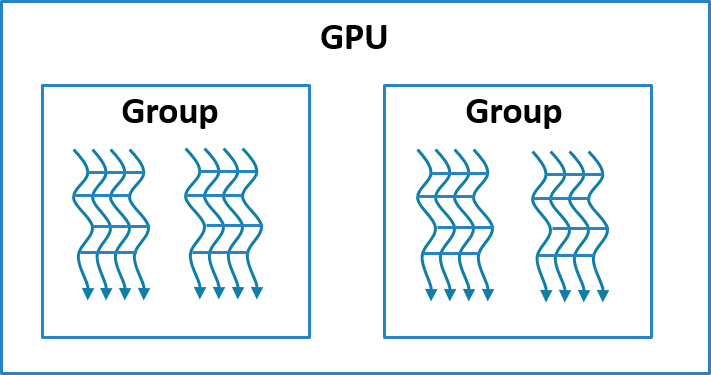 GPU Device
Device
GPU Architectures: A CPU Perspective
24
[Speaker Notes: “Derek” heavily influenced by Henn&Patt]
GPU Programming Models
OpenCL
GPU Architectures: A CPU Perspective
25
GPU Programming Models
CUDA – Compute Unified Device Architecture
Developed by Nvidia -- proprietary
First serious GPGPU language/environment
OpenCL – Open Computing Language
From makers of OpenGL
Wide industry support: AMD, Apple, Qualcomm, Nvidia (begrudgingly), etc.

C++ AMP – C++ Accelerated Massive Parallelism
Microsoft
Much higher abstraction that CUDA/OpenCL
OpenACC – Open Accelerator
Like OpenMP for GPUs (semi-auto-parallelize serial code)
Much higher abstraction than CUDA/OpenCL
26
[Speaker Notes: Will focus on OpenCL, but will compare to CUDA with terminology translation]
GPU Programming Models
CUDA – Compute Unified Device Architecture
Developed by Nvidia -- proprietary
First serious GPGPU language/environment
OpenCL – Open Computing Language
From makers of OpenGL
Wide industry support: AMD, Apple, Qualcomm, Nvidia (begrudgingly), etc.

C++ AMP – C++ Accelerated Massive Parallelism
Microsoft
Much higher abstraction that CUDA/OpenCL
OpenACC – Open Accelerator
Like OpenMP for GPUs (semi-auto-parallelize serial code)
Much higher abstraction than CUDA/OpenCL
27
[Speaker Notes: Will focus on OpenCL, but will compare to CUDA with terminology translation]
OpenCL
Early CPU languages were light abstractions of physical hardware
E.g., C
Early GPU languages are light abstractions of physical hardware
OpenCL + CUDA
GPU Architectures: A CPU Perspective
28
OpenCL
Early CPU languages were light abstractions of physical hardware
E.g., C
Early GPU languages are light abstractions of physical hardware
OpenCL + CUDA
GPU Architecture
GPU “Core”
GPU “Core”
GPU
GPU Architectures: A CPU Perspective
29
OpenCL
Early CPU languages were light abstractions of physical hardware
E.g., C
Early GPU languages are light abstractions of physical hardware
OpenCL + CUDA
GPU Architecture
OpenCL Model
Workgroup
GPU “Core”
Workgroup
GPU “Core”
GPU
NDRange
Work-item
Wavefront
GPU Architectures: A CPU Perspective
30
NDRange
N-Dimensional (N = 1, 2, or 3) index space
Partitioned into workgroups, wavefronts, and work-items
NDRange
Workgroup
Workgroup
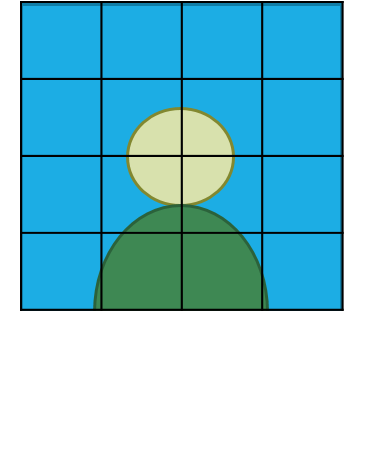 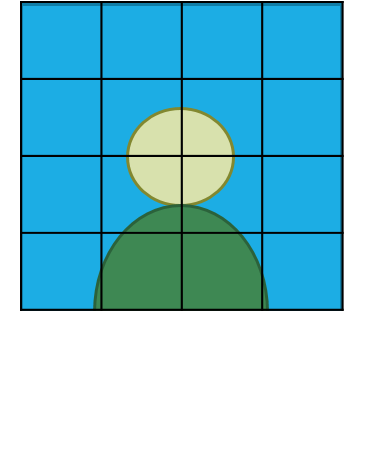 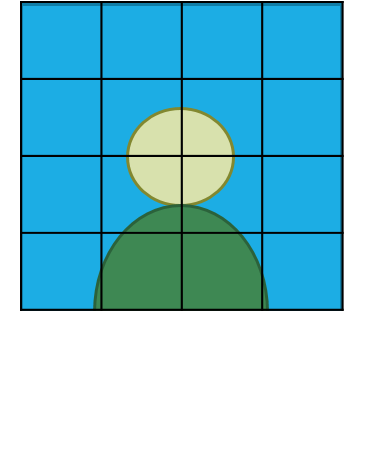 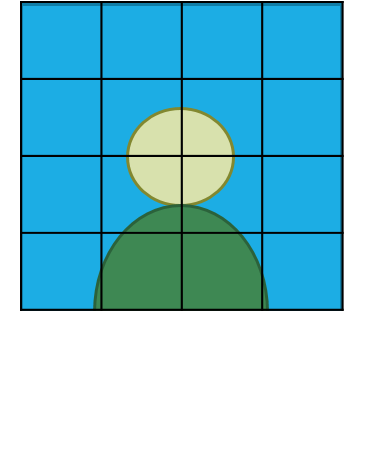 GPU Architectures: A CPU Perspective
31
Kernel
Run an NDRange on a kernel (i.e., a function)
Same kernel executes for each work-item
Smells like MIMD/SPMD
Kernel
0,7
7,0
1,7
6,0
2,7
5,0
3,7
4,0
GPU Architectures: A CPU Perspective
32
Kernel
Run an NDRange on a kernel (i.e., a function)
Same kernel executes for each work-item
Smells like MIMD/SPMD…but beware, it’s not!
Kernel
Workgroup
0,7
7,0
1,7
6,0
2,7
5,0
3,7
4,0
GPU Architectures: A CPU Perspective
33
OpenCL Code
__kernel 
void flip_and_recolor(__global float3 **in_image,
                      __global float3 **out_image,
                      int img_dim_x, int img_dim_y) 
{
    int x = get_global_id(1); // get work-item id in dim 1
    int y = get_global_id(2); // get work-item id in dim 2

    out_image[img_dim_x - x][img_dim_y - y] = 
       recolor(in_image[x][y]);
}
GPU Architectures: A CPU Perspective
34
GPU Microarchitecture
AMD Graphics Core Next
GPU Architectures: A CPU Perspective
35
GPU Hardware Overview
GPU
GDDR5
GPU
L2 Cache
GPU “Core”
GPU “Core”
L1 Cache
L1 Cache
SIMT
SIMT
SIMT
SIMT
SIMT
SIMT
SIMT
SIMT
Local Memory
Local Memory
Registers
Registers
GPU Architectures: A CPU Perspective
36
Compute Unit – A GPU Core
Compute Unit (CU) – Runs Workgroups
Contains 4 SIMT Units
Picks one SIMT Unit per cycle for scheduling

SIMT Unit – Runs Wavefronts
Each SIMT Unit has 10 wavefront instruction buffer
Takes 4 cycles to execute one wavefront
L1 Cache
Workgroup
SIMT
SIMT
SIMT
SIMT
10 Wavefront x 4 SIMT Units = 
            40 Active Wavefronts / CU
Local Memory
Registers
64 work-items / wavefront x 40 active wavefronts = 
            2560 Active Work-items / CU
GPU Architectures: A CPU Perspective
37
Compute Unit Timing Diagram
On average: fetch & commit one          wavefront / cycle
SIMT0
SIMT1
SIMT2
SIMT3
1
WF1_0
2
WF1_1
WF2_0
3
WF1_2
WF3_0
WF2_1
4
WF4_0
WF1_3
WF2_2
WF3_1
5
WF5_0
WF4_1
WF2_3
WF3_2
6
Time
WF6_0
WF4_2
WF5_1
WF3_3
7
WF6_1
WF4_3
WF5_2
WF7_0
8
WF8_0
WF6_2
WF5_3
WF7_1
9
WF9_0
WF6_3
WF8_1
WF7_2
10
WF10_0
WF8_2
WF9_1
WF7_3
11
WF10_1
WF8_3
WF9_2
WF11_0
12
WF10_2
WF12_0
WF9_3
WF11_1
GPU Architectures: A CPU Perspective
38
SIMT Unit – A GPU Pipeline
Like a wide CPU pipeline – except one fetch for entire width
16-wide physical ALU
Executes 64-wavefront over 4 cycles. Why??
64KB register state / SIMT Unit
Compare to x86 (Bulldozer): ~1KB of physical register file state (~1/64 size)
Address Coalescing Unit
A key to good memory performance
Registers
Registers
Registers
Registers
Registers
Registers
Registers
Registers
Registers
Registers
Registers
Registers
Registers
Registers
Registers
Registers
Address Coalescing Unit
GPU Architectures: A CPU Perspective
39
[Speaker Notes: 16x4 execution – greater instruction mix across CU + 32 bit work-item load = 64 byte coalesced load]
Address Coalescing
Wavefront: Issue 64 memory requests
NDRange
Workgroup
Workgroup
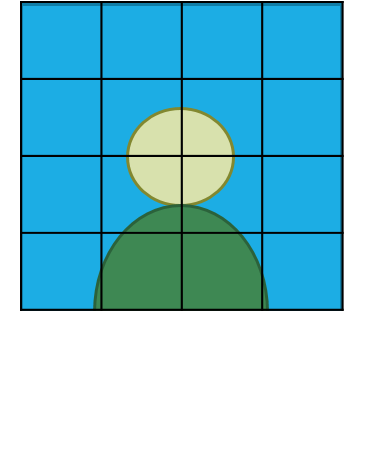 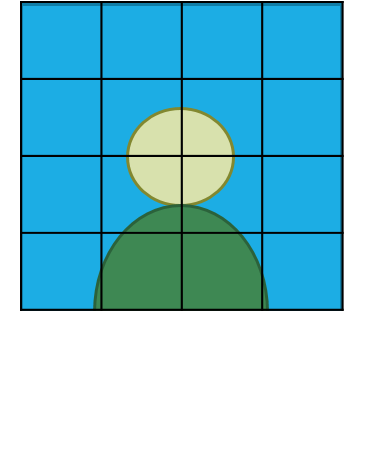 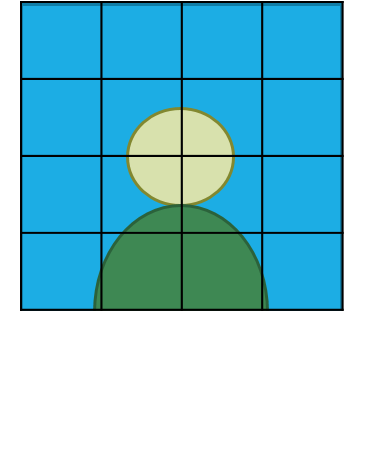 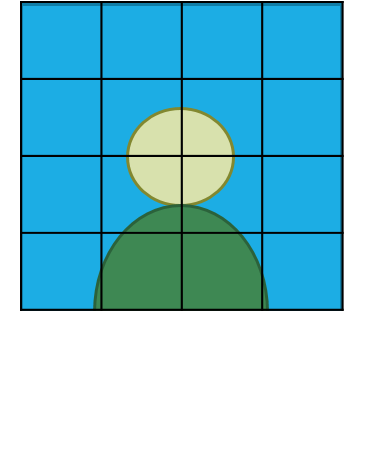 GPU Architectures: A CPU Perspective
40
Address Coalescing
Wavefront: Issue 64 memory requests
Common case: 
work-items in same wavefront touch same cache block

Coalescing:
Merge many work-items requests into single cache block request

Important for performance:
Reduces bandwidth to DRAM
GPU Architectures: A CPU Perspective
41
GPU Memory
GPUs have caches.
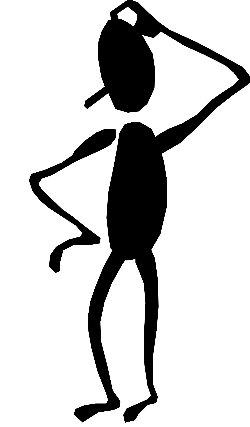 GPU Architectures: A CPU Perspective
42
Not Your CPU’s Cache
By the numbers: Bulldozer – FX-8170   vs.  GCN – Radeon HD 7970
GPU Architectures: A CPU Perspective
43
GPU Caches
Maximize throughput, not hide latency
Not there for either spatial or temporal locality

L1 Cache: Coalesce requests to same cache block by different work-items
i.e., streaming thread locality?
Keep block around just long enough for each work-item to hit once
Ultimate goal: Reduce bandwidth to DRAM
L2 Cache: DRAM staging buffer + some instruction reuse
Ultimate goal: Tolerate spikes in DRAM bandwidth

If there is any spatial/temporal locality:
Use local memory (scratchpad)
GPU Architectures: A CPU Perspective
44
Scratchpad Memory
GPUs have scratchpads (Local Memory)
Separate address space
Managed by software:
Rename address
Manage capacity – manual fill/eviction
Allocated to a workgroup
i.e., shared by wavefronts in workgroup
L1 Cache
SIMT
SIMT
SIMT
SIMT
Local Memory
Registers
GPU Architectures: A CPU Perspective
45
Example System: Radeon HD 7970
High-end part

32 Compute Units:
81,920 Active work-items
32 CUs * 4 SIMT Units * 16 ALUs = 2048 Max FP ops/cycle
264 GB/s Max memory bandwidth
925 MHz engine clock
3.79 TFLOPS single precision (accounting trickery: FMA)
210W Max Power (Chip)
>350W Max Power (card)
100W idle power (card)
GPU Architectures: A CPU Perspective
46
Radeon HD 7990 - Cooking
Two 7970s on one card:
  375W (AMD Official) – 450W (OEM)
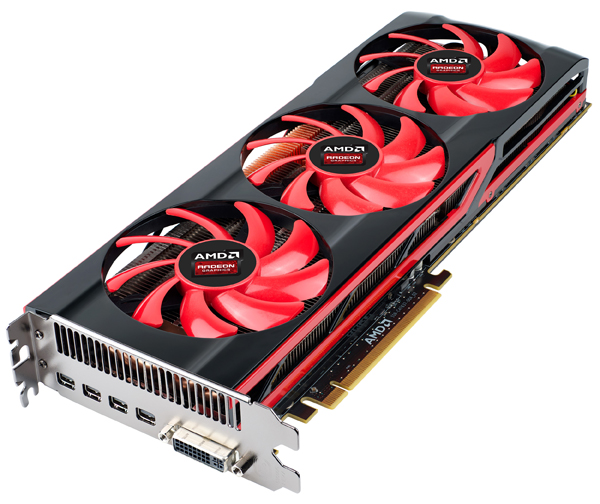 GPU Architectures: A CPU Perspective
47
[Speaker Notes: Comparing GPU performance to CPU performance: Apples and Oranges]
A Rose by Any Other Name…
GPU Architectures: A CPU Perspective
48
Terminology Headaches #2-5
Nvidia/CUDA
AMD/OpenCL
Derek’s CPU Analogy
CUDA Processor
Processing Element
Lane
Pipeline
CUDA Core
SIMD Unit
GPU “Core”
Streaming 
Multiprocessor
Core
Compute Unit
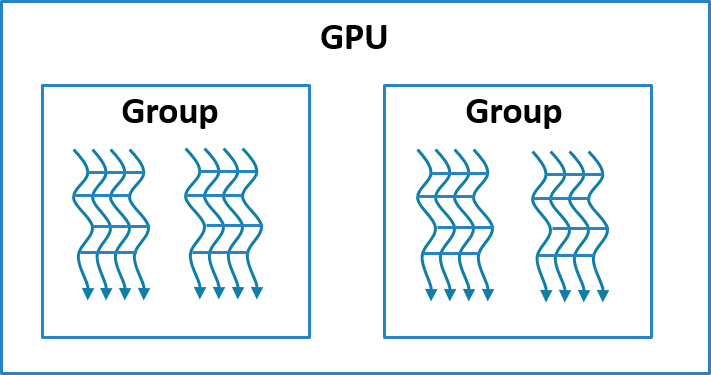 GPU Device
GPU Device
Device
GPU Architectures: A CPU Perspective
49
[Speaker Notes: “Derek” heavily influenced by Henn&Patt]
Terminology Headaches #6-9
CUDA/Nvidia
OpenCL/AMD
Henn&Patt
Sequence of SIMD Lane Operations
Thread
Work-item
Thread of SIMD Instructions
Warp
Wavefront
Group
Body of vectorized loop
Block
Workgroup
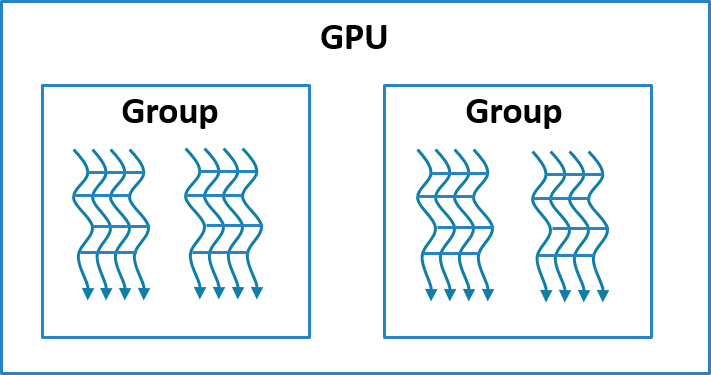 Vectorized loop
Grid
NDRange
GPU Architectures: A CPU Perspective
50
Terminology Headache #10
GPUs have scratchpads (Local Memory)
Separate address space
Managed by software:
Rename address
Manage capacity – manual fill/eviction
Allocated to a workgroup
i.e., shared by wavefronts in workgroup
L1 Cache
SIMT
SIMT
SIMT
SIMT
Nvidia calls ‘Local Memory’ 
‘Shared Memory’. 
AMD sometimes calls it ‘Group Memory’.
Local Memory
Registers
GPU Architectures: A CPU Perspective
51
Recap
Data Parallelism: Identical, Independent work over multiple data inputs
GPU version: Add streaming access pattern
Data Parallel Execution Models: MIMD, SIMD, SIMT
GPU Execution Model: Multicore Multithreaded SIMT
OpenCL Programming Model 
NDRange over workgroup/wavefront
Modern GPU Microarchitecture: AMD Graphics Core Next (GCN)
Compute Unit (“GPU Core”): 4 SIMT Units
SIMT Unit (“GPU Pipeline”): 16-wide ALU pipe (16x4 execution)
Memory: designed to stream

GPUs: Great for data parallelism. Bad for everything else.
GPU Architectures: A CPU Perspective
52
Advanced Topics
GPU Limitations, Future of GPGPU
53
Choose Your Own Adventure!
SIMT Control Flow & Branch Divergence
Memory Divergence
When GPUs talk 
Wavefront communication
GPU “coherence”
GPU consistency
Future of GPUs: What’s next?
54
SIMT Control Flow
Consider SIMT conditional branch:
One PC
Multiple data (i.e., multiple conditions)
?
if (x <= 0) 
	y = 0;
else
	y = x;
55
SIMT Control Flow
Work-items in wavefront run in lockstep
Don’t all have to commit
Branching through predication
Active lane: commit result
Inactive lane: throw away result
All lanes active at start: 1111
Branch  set execution mask: 1000
if (x <= 0) 
	y = 0;
else
	y = x;
Else  invert execution mask: 0111
Converge  Reset execution mask: 1111
56
SIMT Control Flow
Work-items in wavefront run in lockstep
Don’t all have to commit
Branching through predication
Active lane: commit result
Inactive lane: throw away result
Branch divergence
All lanes active at start: 1111
Branch  set execution mask: 1000
if (x <= 0) 
	y = 0;
else
	y = x;
Else  invert execution mask: 0111
Converge  Reset execution mask: 1111
57
Branch Divergence
When control flow diverges, all lanes take all paths


Divergence Kills Performance
GPU Architectures: A CPU Perspective
58
Beware!
Divergence isn’t just a performance problem:
__global int lock = 0;

void mutex_lock(…)
{
…
   // acquire lock
   while (test&set(lock, 1) == false) {
	     // spin
   }
   return;
}
GPU Architectures: A CPU Perspective
59
[Speaker Notes: Consider: one wavefront executes this code. One work-item will get the lock. The rest will not. The work-item that gets the lock can’t proceed because it is in lockstep with the work-items that failed to get the lock. No one makes progress.]
Beware!
Divergence isn’t just a performance problem:
__global int lock = 0;

void mutex_lock(…)
{
…
   // acquire lock
   while (test&set(lock, 1) == false) {
	     // spin
   }
   return;
}
Deadlock: work-items can’t enter mutex together!
GPU Architectures: A CPU Perspective
60
Memory Bandwidth
SIMT
DRAM
Bank 0
Lane 0
Bank 1
Lane 1
Bank 2
Lane 2
Bank 3
Lane 3
 -- Parallel Access
GPU Architectures: A CPU Perspective
61
Memory Bandwidth
SIMT
DRAM
Bank 0
Lane 0
Bank 1
Lane 1
Bank 2
Lane 2
Bank 3
Lane 3
 -- Sequential Access
GPU Architectures: A CPU Perspective
62
Memory Bandwidth
Memory divergence
SIMT
DRAM
Bank 0
Lane 0
Bank 1
Lane 1
Bank 2
Lane 2
Bank 3
Lane 3
 -- Sequential Access
GPU Architectures: A CPU Perspective
63
Memory Divergence
One work-item stalls  entire wavefront must stall
Cause: Bank conflicts, cache misses
Data layout & partitioning is important
GPU Architectures: A CPU Perspective
64
Memory Divergence
One work-item stalls  entire wavefront must stall
Cause: Bank conflicts, cache misses
Data layout & partitioning is important

Divergence Kills Performance
GPU Architectures: A CPU Perspective
65
Communication and Synchronization
Work-items can communicate with:
Work-items in same wavefront
No special sync needed…they are lockstep!
Work-items in different wavefront, same workgroup (local)
Local barrier
Work-items in different wavefront, different workgroup (global)
OpenCL 1.x: Nope
CUDA 4.x: Yes, but complicated
GPU Architectures: A CPU Perspective
66
GPU Consistency Models
Very weak guarantee:
Program order respected within single work-item
All other bets are off
Safety net:
Fence – “make sure all previous accesses are visible before proceeding”
Built-in barriers are also fences

A wrench:
GPU fences are scoped – only apply to subset of work-items in system
E.g., local barrier

Take-away: confusion abounds
GPU Architectures: A CPU Perspective
67
GPU Coherence?
Notice: GPU consistency model does not require coherence
i.e., Single Writer, Multiple Reader

Marketing claims they are coherent…

GPU “Coherence”:
Nvidia: disable private caches
AMD: flush/invalidate entire cache at fences
GPU Architectures: A CPU Perspective
68
GPU Architecture Research
Blending with CPU architecture:
Dynamic scheduling / dynamic wavefront re-org
Work-items have more locality than we think

Tighter integration with CPU on SOC:
Fast kernel launch
Exploit fine-grained parallel region: Remember Amdahl’s law
Common shared memory

Reliability:
Historically: Who notices a bad pixel?
Future: GPU compute demands correctness

Power:
Mobile, mobile mobile!!!
GPU Architectures: A CPU Perspective
69
Computer Economics 101
GPU Compute is cool + gaining steam, but…
Is a 0 billion dollar industry (to quote Mark Hill)
GPU design priorities:
1.      Graphics
2.      Graphics
          …
N-1.  Graphics
N.      GPU Compute
Moral of the story: 
GPU won’t become a CPU (nor should it)
GPU Architectures: A CPU Perspective
70